Simple present Wh questions practice 3
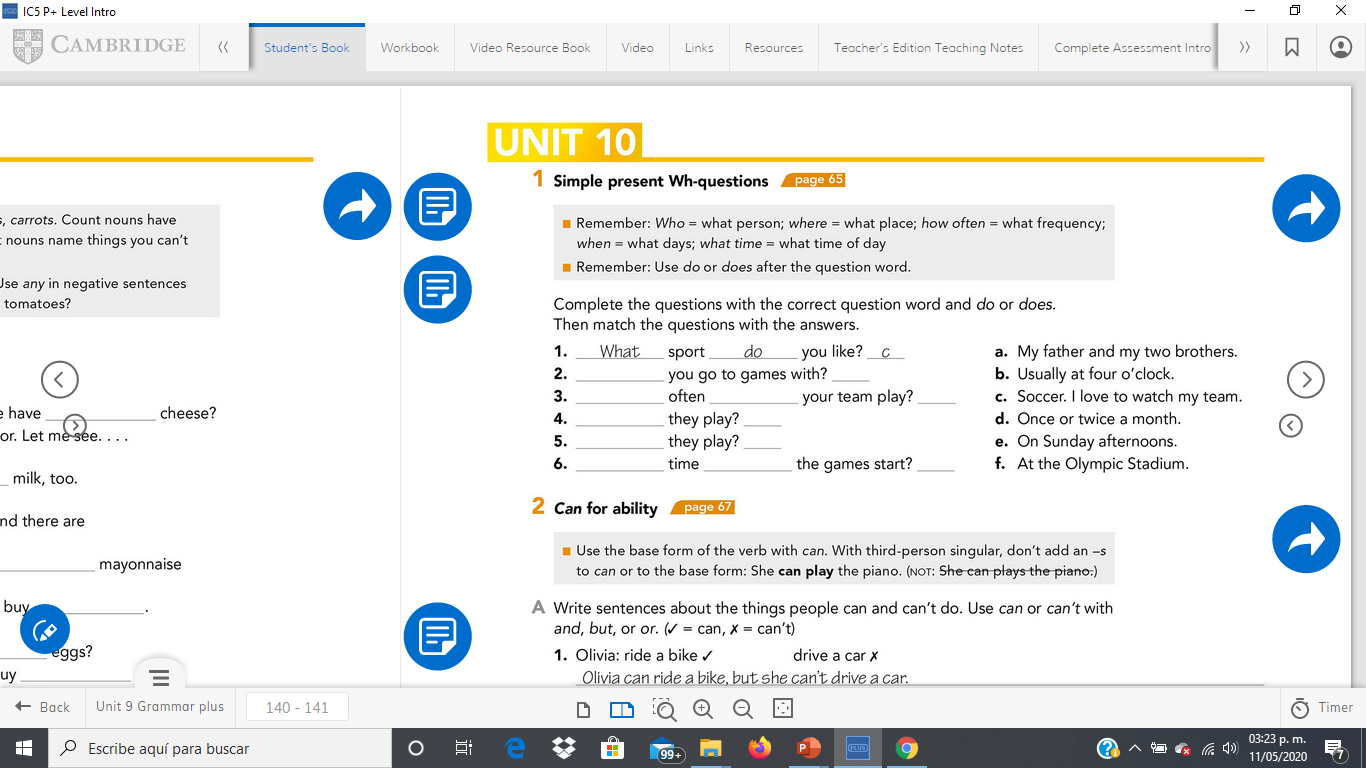 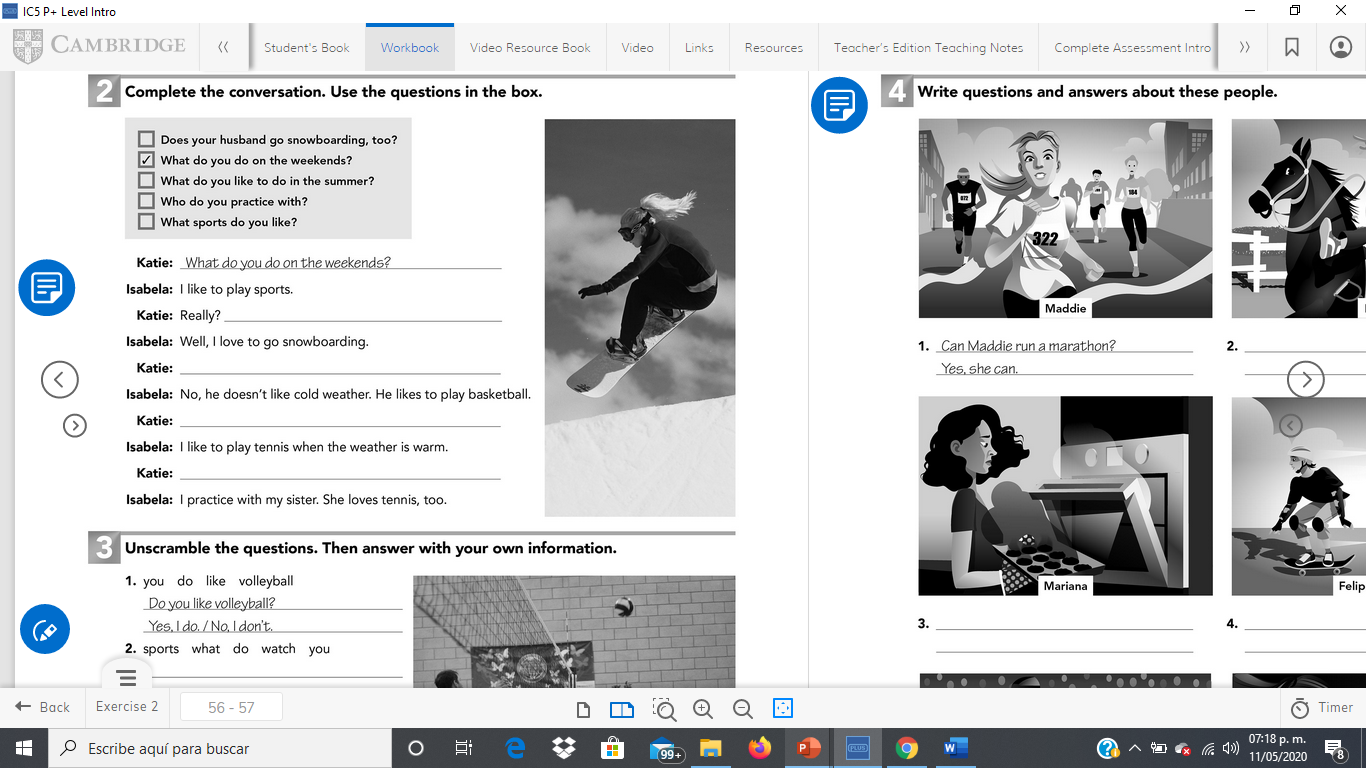 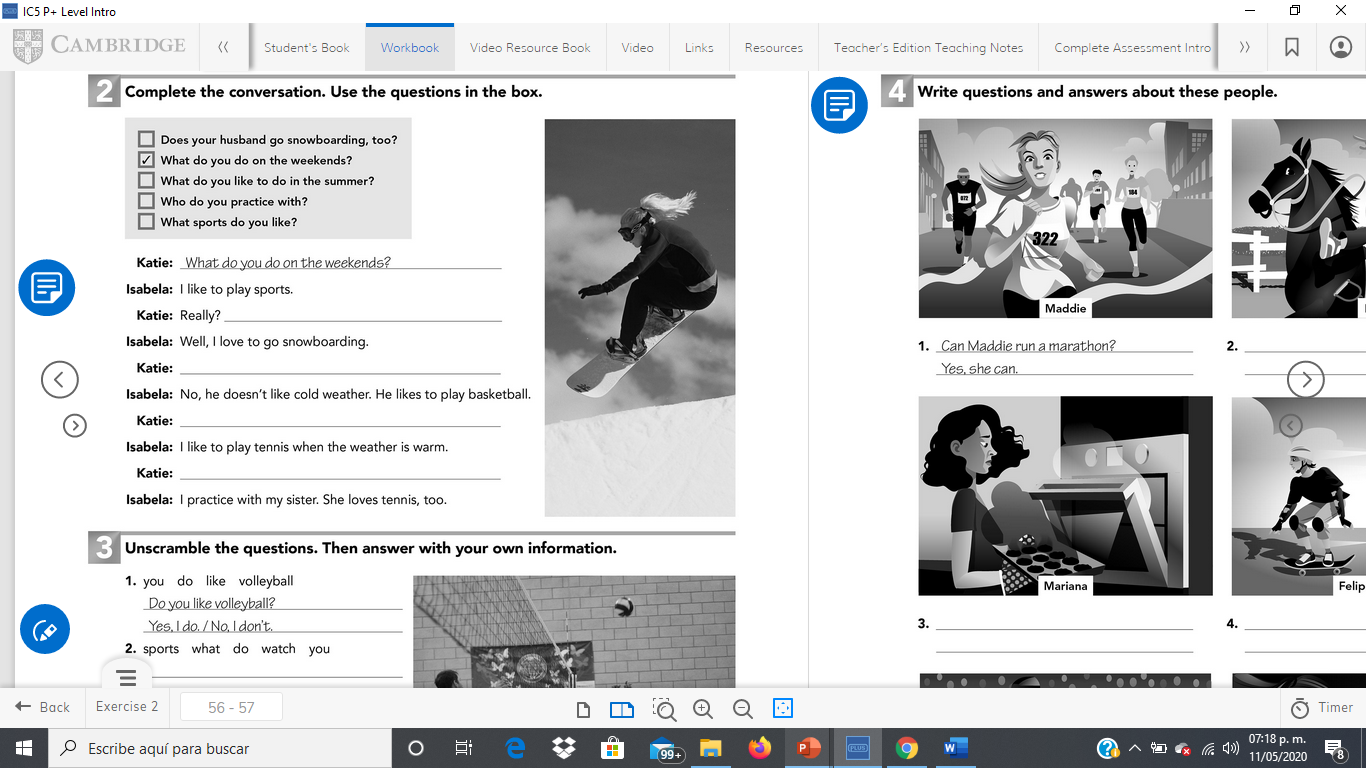 What sports do you like?
Does your husband go snowboarding, too?
What do you like too do in the summer?
Who do you practice with?
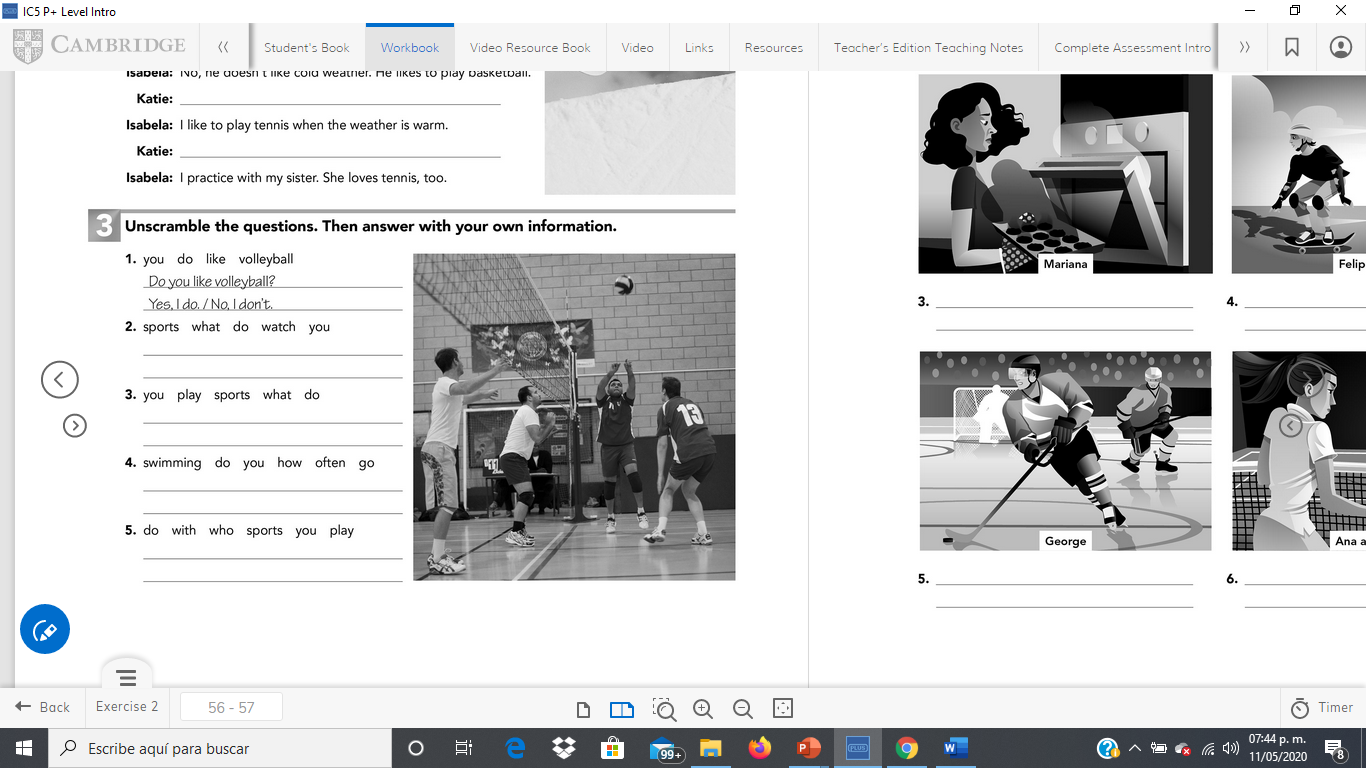 What sports do you watch?
I watch football
What do you sport play?
I practice cheerleading
How often do you go swimming?
Once time a year
Who do you sport play with?
With my sister and friends
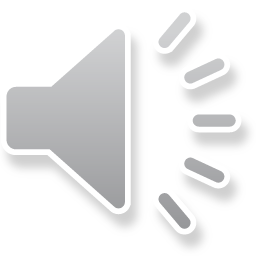 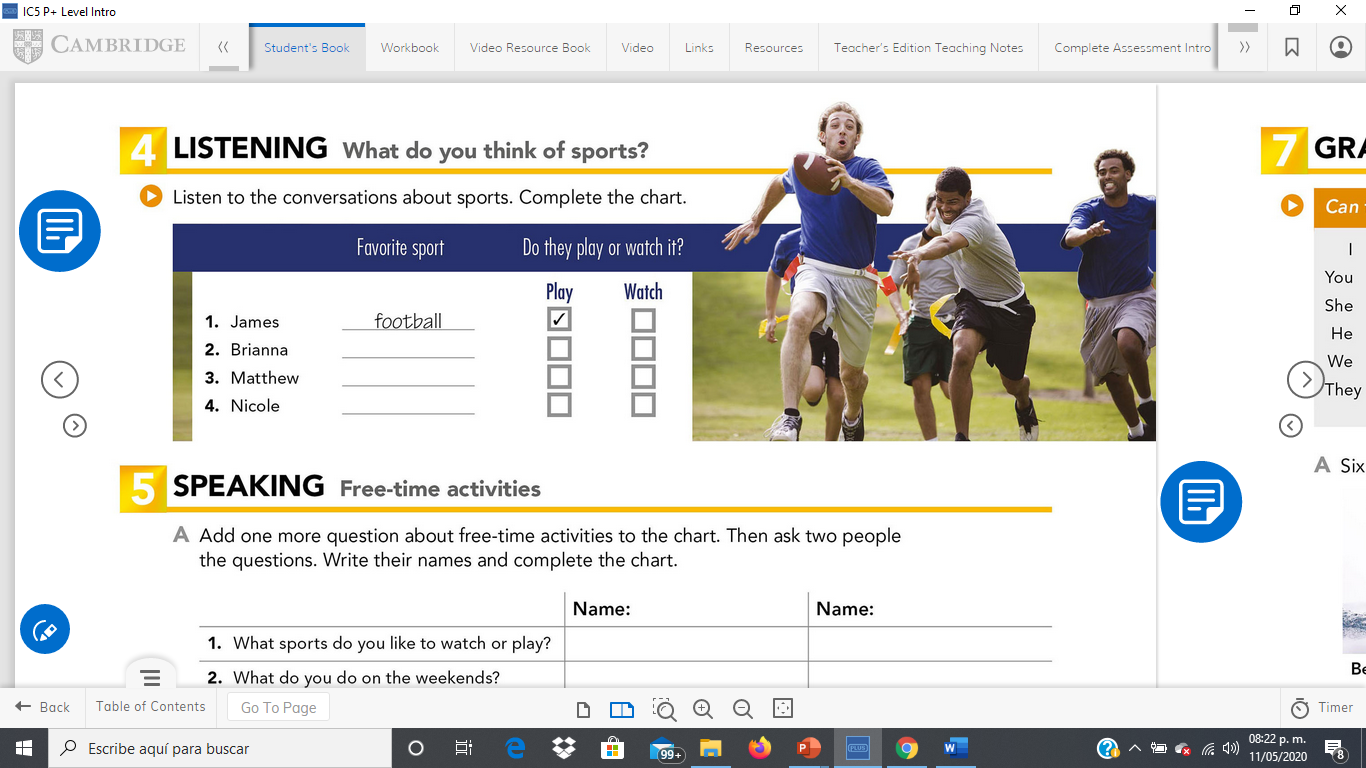 Tennis

Volleyball

Basketball
Answer the following simple present Wh questions
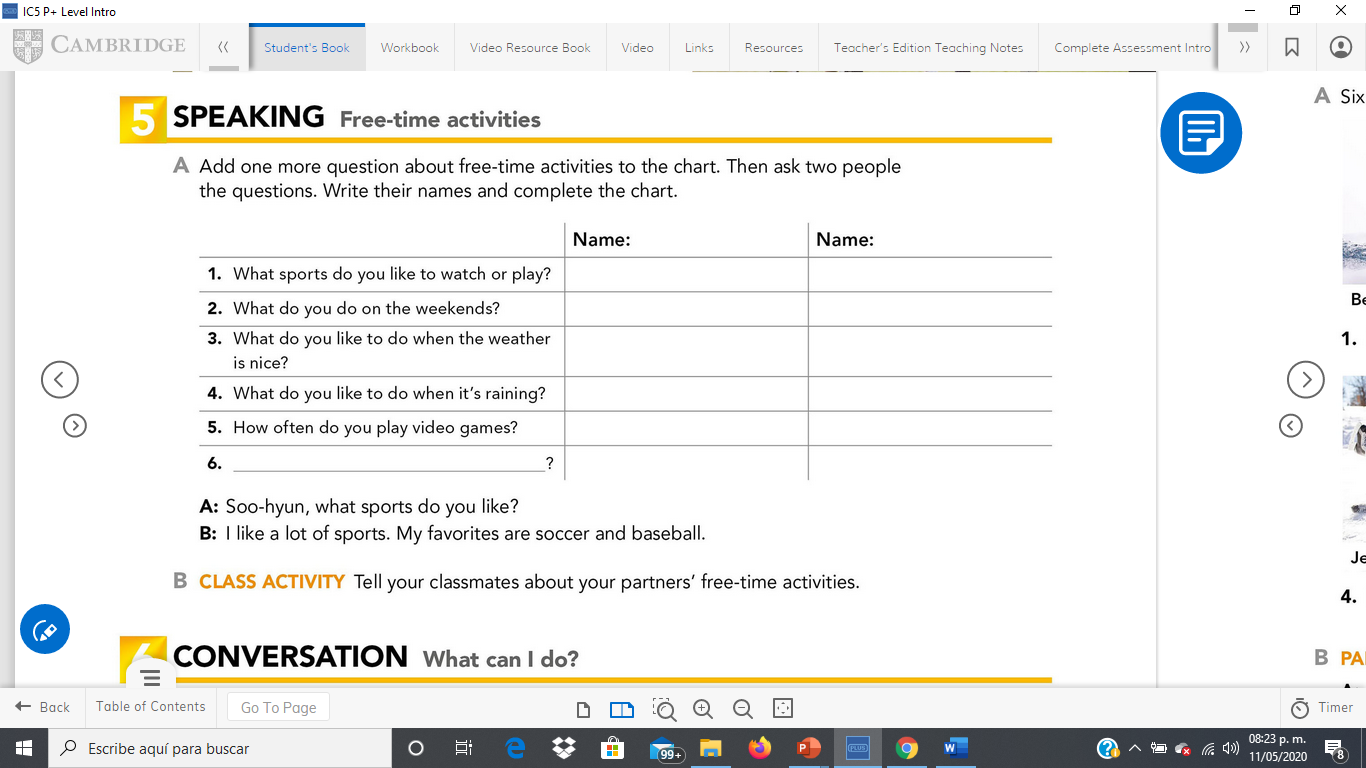 I like play cheerleading
Three times on the week
I really like go to yard and read books
Listen to music
I never play video games